Odbytová funkce podniku
Nauka o podniku přednáška 5
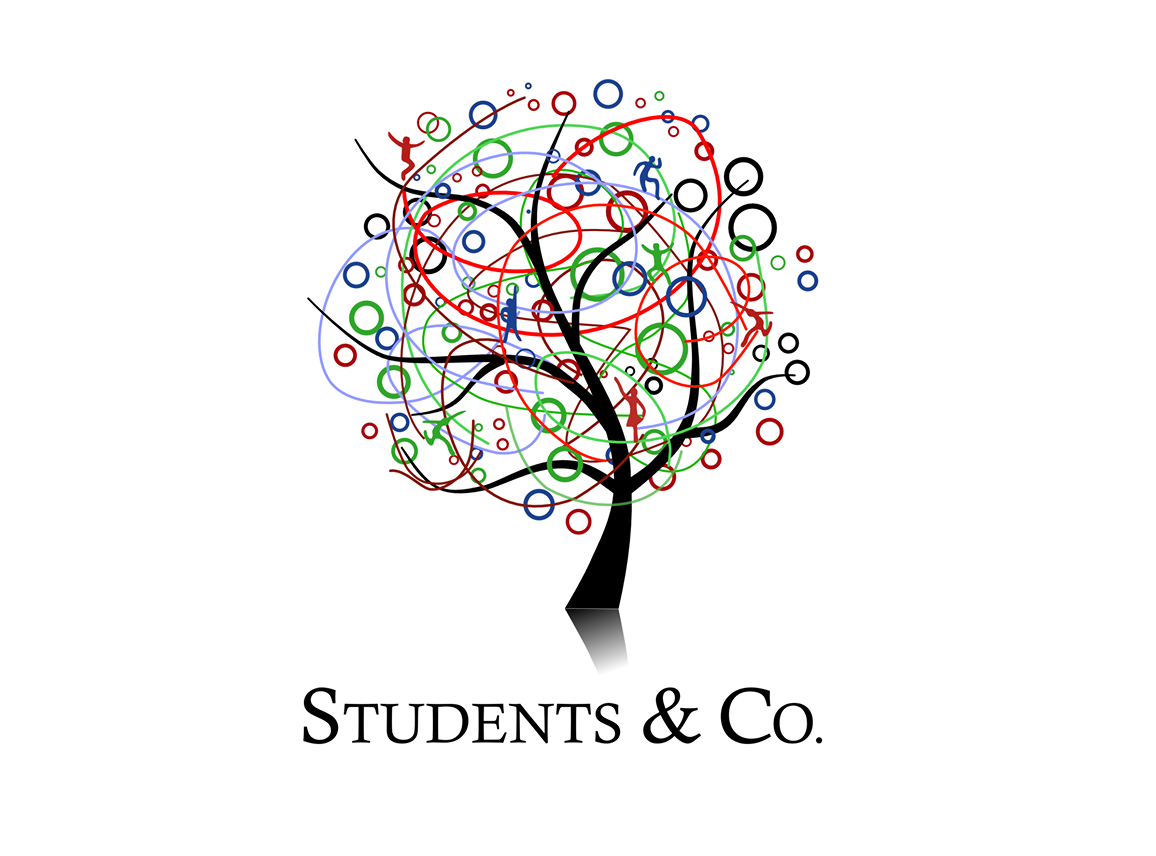 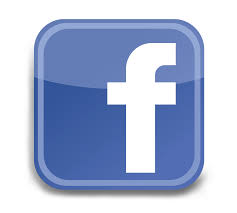 fb.com/Studentsandco.ESF
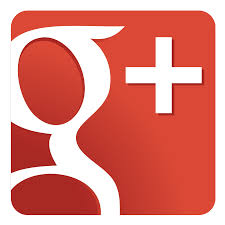 glpl.us/studentsandco
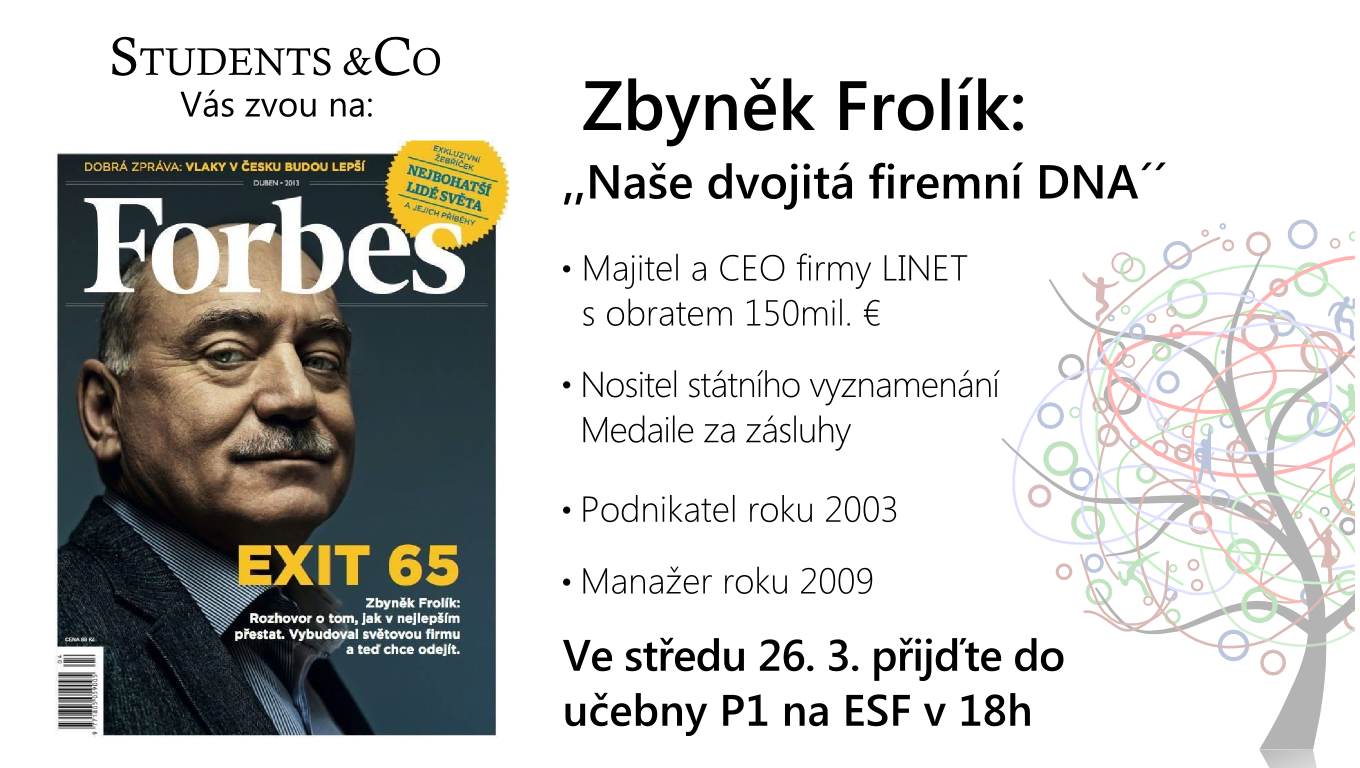 3
Odbytová funkce podniku
Nauka o podniku přednáška 5
Odbyt jako hlavní funkce podniku a odbytová politika
Odbytová funkce podniku
Vztah odbytu a marketingu
Cíle odbytové politiky a její oblasti
Informace v oblasti odbytu
Hodnototvorný řetězec
Odbyt jako funkce
Logistika, tj. řízení výstupných operací (kompletace a vychystávání produktů – balení, manipulace, nakládka, doprava, dokumenty
Marketing
PRODUKT
CENA
DISTRIBUCE
KOMUNIKACE
Tj. hledání zákazníků, přesvědčování, tvorba nabídky, uzavírání smluv, péče o zákazníky…
Služby
Instalace
Montáž
Doprava
Poradenství
Opravy
Vyřizování reklamací
Logistika - INCOTERMS
http://www.iccwbo.org/products-and-services/trade-facilitation/incoterms-2010/
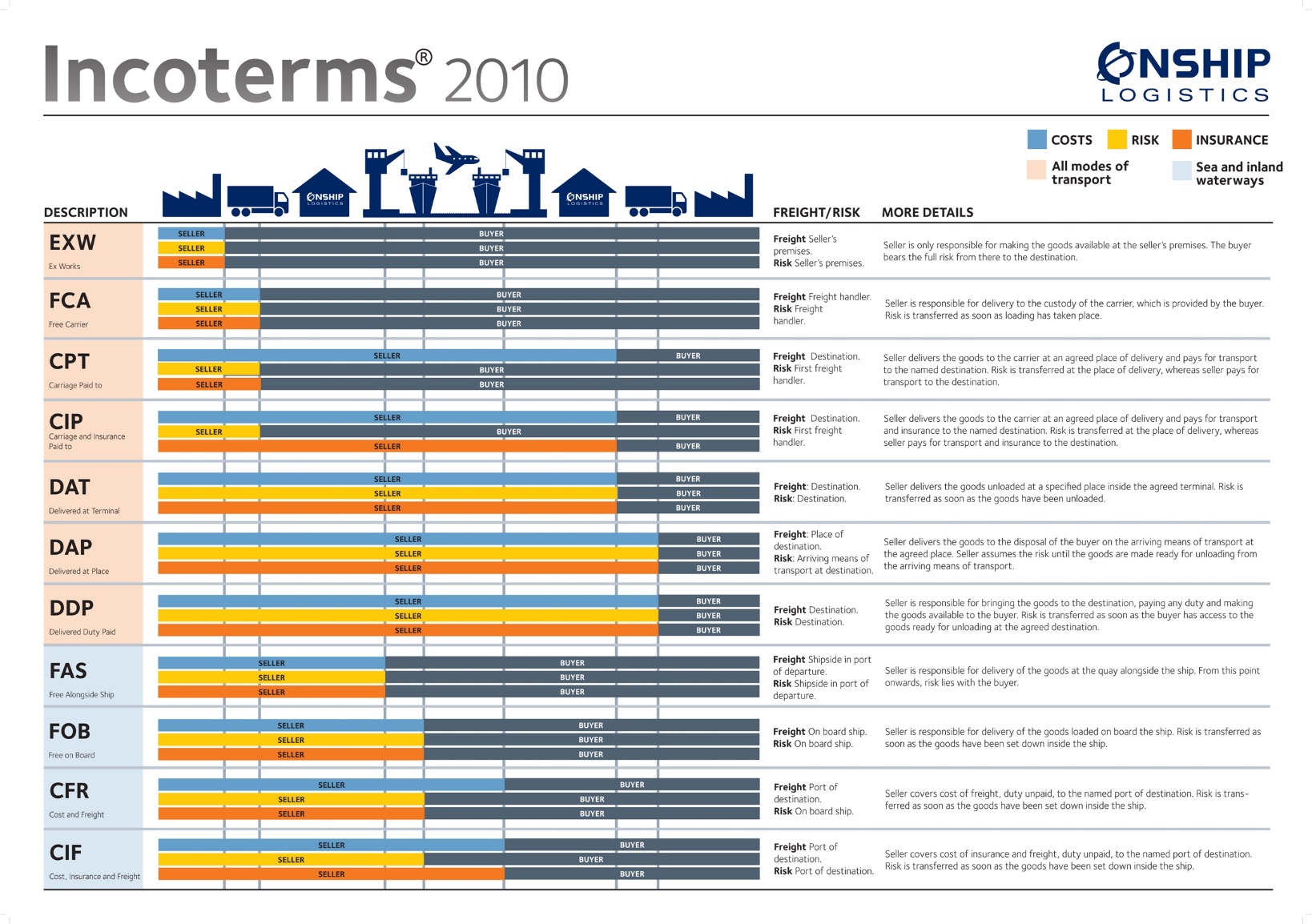 INCOTERMS
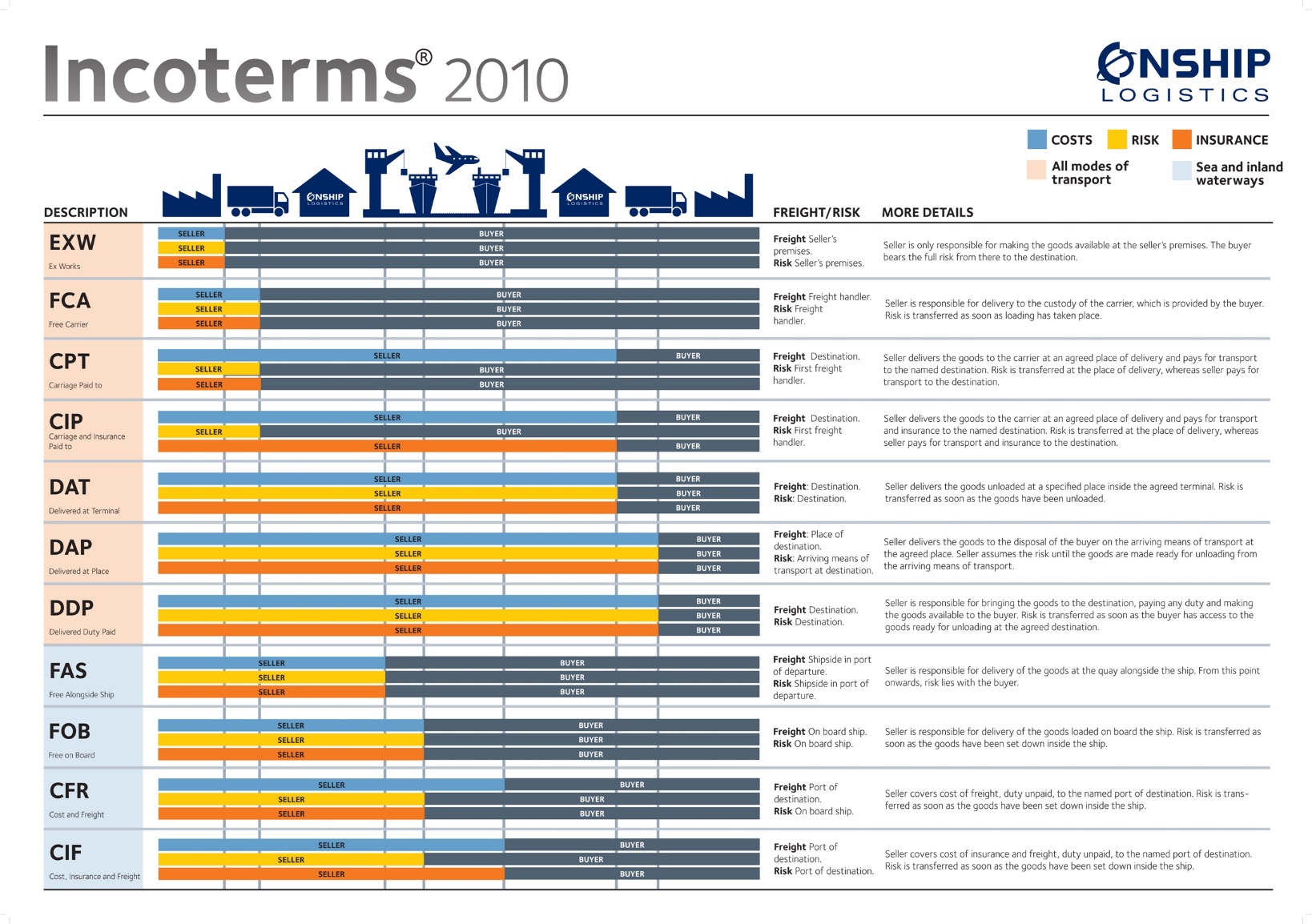 JINÉ ODBYTOVÉ ČINNOSTI…
Tvorba cen (např. metody tvorby cen?)
Péče o zákazníky (metody a techniky péče o zákazníky?)
Vyhledávání zákazníků
Oslovování zákazníků
Hodnocení zákazníků
Jednání
Vyřizování objednávek
Získávání informací
Zpracování-analýza dat a informací
Balení produktů, značení
Vystavení dokladů
Pojištění
Zajištění dopravy (a nakládky a vykládky)
Zajištění oprav……
Odbytová funkce podniku
Hlavní podnikové funkce:
výrobní
nákup
výroba
odbytová
Podnik je obklopen soustavou trhů:
průmyslový
peněžní a kapitálový
odbytový
Funkce odbytu
transformační
prostorová (umisťovací)
časová
kvantitativní a kvalitativní
propagační (reklamní)
úvěrová
koordinační
…………
Funkce odbytu
přeměna výrobního (dodavatelského) sortimentu na sortiment obchodní (odběratelský), tj. základní transformační činnost
překonání rozdílů mezi místem výroby (dodavatelem) a místem spotřeby (odběratelem), tj. prostorová funkce
překonání rozdílů mezi časem výroby (dodání) a časem nákupu zákazníka, tj. časová funkce
zajištění množství a kvality prodávané produkce (zde se mimo jiné promítají i otázky nákupu)
ovlivňování výroby a poptávky (tj. částečně i propagační funkce)
zajištění včasné úhrady dodavatelům
zajištění racionálních odbytových cest (logistika)
Odbytové činnosti
Strategické (návaznost na strategické cíle podniku) – tvorba strategických cílů a plánů odbytu (kdo, čím se podílí, na jak dlouhou  dobu, na základě jakých informací od koho…) (příklad typu strategie: využití trhu, rozšíření trhu, diverzifikace produktů a trhů…)
Taktické (např. kdo se podílí na tvorbě ročního obchodního plánu, na základě jakých informací od koho, kdo kontroluje realizaci? Na základě jakých kritérií???, Kdo rozhoduje a na základě čeho o podmínkách smluv – rabaty, dodací podmínky, platební podmínky + KOMPETENCE???...)
Operativní – logistické, finanční, komunikační(+informační) + kontraktační (např.i výše uvedené podmínky smluv u některých typů prodeje …
Odbytová funkce podniku – čím se zabývá?
potřeby kupujících
odbytový trh
vlastní nabídka
konkurenční nabídka
Odbytová funkce podniku – čím se zabývá?
Fungování trhu = neustále se opakující proces tvorby a zhodnocování výkonů.
Tvorba výkonů = pořízení výrobních faktorů a jejich zpracování do podoby výrobků a služeb.
Zhodnocování výkonů = vyhledávání odběratelů a fyzická distribuce výrobků.
Hodnotový koloběh:
peníze  výrobní faktory  výrobky  peníze
Odbytová funkce podniku
Centrálně plánované hospodářství - plán určuje:
co,
jaké množství,
v jaké kvalitě,
za jakou cenu,
a kterému odběrateli bude určeno.
Tržní hospodářství – podnik se svobodně rozhoduje a plánuje:
co,
v jakém množství,
za jakou cenu a v jaké kvalitě
a komu prodá.
Odbytová funkce podniku - závěry
Plánování odbytu se orientuje na podnikatelské cíle.
Plánovité jednání předpokládá podrobnou znalost o odbytovém trhu, tj. o zákaznících, jejich přáních a o konkurentech s jejich nabídkou.
Postavení podniku na trhu není trvalé, podnik musí trhy získávat a obhajovat. K tomu využívá nástroje odbytové politiky:
výrobková politika,
cenová politika,
komunikační politika,
distribuční politika.
4P
Historie 4P
Product, Price, Place, Promotion
Prvním byl James Culliton na konci 40. let 20. století se svým Product, Price, Distribution, Promotion

Jerry McCarthy a Kotler uvedli v širší známost
KOTLER: "Marketingový mix je soubor taktických marketingových nástrojů - výrobkové, cenové, distribuční a komunikační politiky, které firmě umožňují upravit nabídku podle přání zákazníků na cílovém trhu."
Podoba 4P dnes
Výrobková inovace
Fyzická distribuce
Jakost výrobků
Prodávající organizace
Sortiment
Distribuční politika
Výrobková politika
Nástroje odbytové politiky
Odbytové cesty
Služby zákazníkům
Reklama
Cena
Komunikační politika
Cenová politika
Podpora prodeje
Rabaty
Platební podmínky
Public relations
Transformace na 4C
Kotler říká, že důležitější je pohled ze strany zákazníka.
z produktu se stane zákaznická hodnota (Customer Value),
z ceny zákazníkova vydání (Cost to the Customer),
místo se přemění na zákaznické pohodlí (Convenience),
z propagace se stane komunikace se zákazníkem(Communication).
Determinanty složení 4P
Všechny prvky jsou provázány provázány…
Determinanty jsou především 
charakter produkce
charakter trhů
Charakter produkce
Hmotný výrobek a nebo služba – ovlivňuje primárně všechny složky 
Zařazení výrobku dle segmentace – zařazuje a dále ovlivňuje jednotlivé složky mixu
Strategie zavádění výrobku – ovlivňuje jednotlivé složky mixu
Charakter trhů
Vznik charakteristik především v dynamické oblasti E-business a E-commerce
B2B – směrem k dalšímu podnikatelskému subjektu
B2C – směrem k zákazníkovi
B2G – směrem k vládě
B2A – směrem k lokálním celkům (kraje)
B2E – směrem k zaměstnancům
B2R – směrem k dealerovi
C2C – spotřebitelé k sobě
C2B – spotřebitelé požadují něco od podniků
C2G – spotřebitelé požadují něco po státu a jsou iniciátorem
G2B – vláda požaduje od podniků plnění
G2C – vláda ke spotřebitelům
G2G – mezivládní obchody a dohody
Charakter trhů
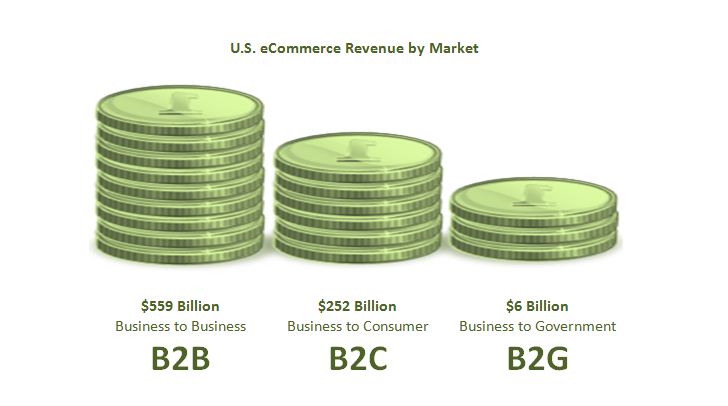 B2B
B2C
B2G
C2C
C2B
Odbyt vs. Marketing
Vztah odbytu a marketingu
Podnikatelské jednání se orientuje vždy na tržní realitu.
Nenasycené trhy (trhy prodávajícího)
dominuje zájem podnikatele na výrobě
Nasycené trhy (trhy kupujícího)
orientace zájmu na prodej
Vztah odbytu a marketingu
Různé interpretace pojmu marketing:
učení o optimálním uspořádání odbytu
tržně orientovaná nauka o podniku
samostatná vědní disciplína
V probíraném pojetí (nejužší) je marketing optimální uspořádání odbytu.
Cíle odbytové politiky a její oblasti
Podnikatelské chování je ovlivněno orientací na podnikatelské cíle.
Při formulaci systému cílů vychází podnik z:
vlastních představ a přání,
vlastních možností a
podmínek okolí. 
Hlavního cíle podniku je možné dosáhnout jen:
ve spolupráci s nižší úrovní podnikového řízení a
když jsou pro ně stanoveny dílčí cíle.
Informace v oblasti odbytu
Plánování odbytu zahrnuje:
přípravnou fázi
Situační analýza
Vypracování vývojových prognóz
Stanovení cílů dobytu
prováděcí fáze
Určení alternativ jednání
Ohodnocení alternativ jednání
Rozhodnutí o použití nástrojů
Realizace opatření  
kontrolní fáze
Kontrola opatření
Informace v oblasti odbytu
Výzkum trhu = získávání informací
vnitropodnikových
o rámcových podmínkách
o trhu
Pracovní postupy při výzkumu trhu:
definice cíle
volba výzkumného konceptu
získávání informací
vyhodnocování informací
Informace v oblasti odbytu
Oblasti využití výzkumu trhu:
Kupní chování  kupní rozhodování:
impulzivní
zvykové
extenzivní
limitované
Segmentace trhu = rozdělení trhu na skupiny kupujících
geografická segmentace
demografická segmentace
psychografická segmentace
segmentace na základě chování
Informace v oblasti odbytu
Tržní a odbytové prognózy
odbytová prognóza = předpověď budoucího odbytu podniku při daném nasazení nástrojů odbytové politiky

předmětem prognóz je zejména:
budoucí stav nebo vývoj
potenciálu trhu
potenciálu odbytu
objemu trhu
objemu odbytu
podílu podniku na trhu

kvalitativní a kvantitativní prognózy
Tržní a odbytové prognózy
Děkuji za pozornost